Učitelská praxe 3 – CŽV (SZc031)
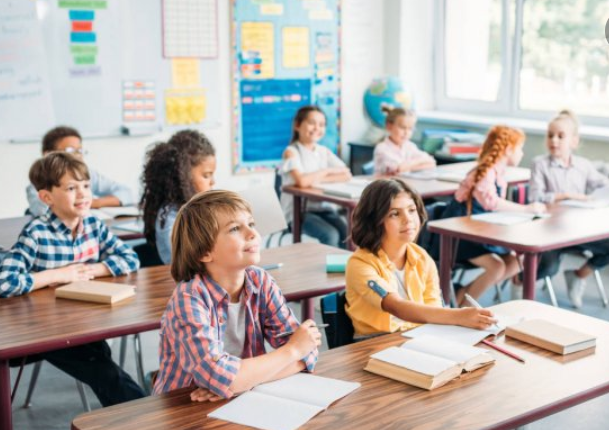 Mgr. Dana Veselá, Ph.d.
Přihlašování na praxe
Do Portálu PRAXE (https://is.muni.cz/auth/praxe) se dostane každý, kdo bude mít v podzimním semestru 2021 registrovaný a zapsaný předmět SZc031 Učitelská praxe 3  
Protože se jedná o praxi dle vlastního výběru školy a na základě vlastní domluvy, pak účastníci budou zapisovat do portálu instituci/školu a nabídku.
Pokud jste účastník CŽV, který  vyučuje ve škole předmět své aprobace CŽV a nebo jste tento předmět vyučoval max. 5 let zpětně po dobu minimálně jednoho školního roku, nevyplňujete tuto svoji praxi do Portálu. Potvrzení vkládáte do samostatné složky v Odevzdávárně.
Návod na použití systému přihlášení je shrnutý na ISu  (https://is.muni.cz/do/fi/is/navod_praxe.mp4) a postupný návod je uložený ve Studijních materiálech v ISu (odkaz).
Účastníci CŽV si prioritně domluví praxi na spřízněné škole (škola dle vlastního výběru), pokud budou potřebovat, je možné oslovit také některou z fakultních škol Pedagogické fakulty – odkaz na přehled fakultních škol (https://www.ped.muni.cz/pedagogika/fakultni-skoly-a-zarizeni/). Účastníci CŽV si nejprve praxi domluví, následně ji vloží do portálu. 
Praxi je nutné vykonávat POUZE na jedné škole a POUZE u jednoho provázejícího učitele.
Přihlašování školy do portálu bude DO 17. 10. 2021 vč.
Informace nutné pro přihlášení v portálu praxí
V portálu praxí je potřeba vyplnit všechny potřebné údaje - viz návod, jinak není možné praxi v portálu schválit. Kontaktní údaje potřebujeme ke zpracování dohod a odměny pro provázející učitele!
Do Portálu PRAXE je nutné
Oficiální název školy, IČO (v portálu praxí se škola dohledává přes IČO)
Uvést předměty své praxe - uveďte do názvu, více info do popisu
Kontakty na provázejícího učitele - email, telefon! 
Termíny praxe - termín je vás, nejpozději do 1. února 2022

Po schválení praxe v portálu není možné nabídku upravovat. V případě problémů s plněním praxe bezodkladně kontaktujte administrátorku praxí CŽV  - Julii Grombířovou (482019@mail.muni.cz).
Přihlašování na praxe
Manažerka praxí je vám kdykoliv k dispozici: barina@ped.muni.cz, v předmětu zprávy uvést také kód praxe – SZc005. 
Informace k přihlášení na adrese:
https://www.ped.muni.cz/pedagogika/praxe/navody-k-prihlaseni/

Informace k praxím
https://www.ped.muni.cz/pedagogika/praxe/czv-praxe/
Cílem předmětu je rozšíření profesních kompetencí, seznámení s rolemi, do nichž učitel při své práci vstupuje, uvědomění si vlastních profesních potřeb.
V této praxi je kladen důraz na pedagogicko-psychologický aspekt praxe.
Podmínky praxe
Délka praxe je 30 hodin:
6 hodiny vlastní samostatné výuce;
2 hodiny výuky v tandemu s provázejícím učitelem
22 hodin dalších pedagogických činností (z toho minimálně 4 náslechy)

VÝSTUPY Z PRAXE
hodnocení studenta učitelství vypracované provázejícím učitelem
splněná docházka studenta učitelství do školy, na níž praktikuje
praxi doložte Přehledem činnosti - odkaz ke stažení: https://www.ped.muni.cz/pedagogika/wp-content/uploads/2021/03/Prehled_cinnosti_CZV2.docx 
zpracování a odevzdání záznamů z hodin hospitací (minimálně 4) 
 zpracování a odevzdání příprav z odučených hodin (přípravy na 4 vyuč. hodiny)
Výstupy z praxe
Učící účastníci CŽV vloží doklad o tom, že nyní sami vyučují či vyučovali obor, který v rámci CŽV studují.
Odevzdávárna pro učící účastníci CŽV (vloží jeden dokument jako potvrzení od ředitele školy):
https://is.muni.cz/auth/ucitel/odevzd_zjednodusena?fakulta=1441;obdobi=8263;predmet=1353022

Účastníci konající praxi – vloží celkem 10 dokumentů souhrnně v jednom souboru do odevzdávárny:
https://is.muni.cz/auth/ucitel/odevzd_zjednodusena?fakulta=1441;obdobi=8263;predmet=1353022
Výstup z praxe - shrnutí na konec
Vloženy budou:
1 souhrnný Přehled činnosti (se záznamem aktivit – 30 hodin) – jako čestné prohlášení 
1 potvrzení ze školy o absolvování praxe (včetně hodnocení provázejícího učitele)
4 hospitační záznamy z náslechů
4 přípravy na výuku
Výstup z praxe
Všechny dokumenty máte k dispozici na stránce k praxím:
https://www.ped.muni.cz/pedagogika/praxe/czv-praxe/

Odkaz na Standard kvality profesních kompetencí studenta učitelství
https://www.ped.muni.cz/pedagogika/wp-content/uploads/2020/11/Standard-kvality-profesnich-kompetenci-online1.pdf 

Odevzdávárny jsou otevřeny, jakmile budete mít splněno, prosím najednou odevzdejte.